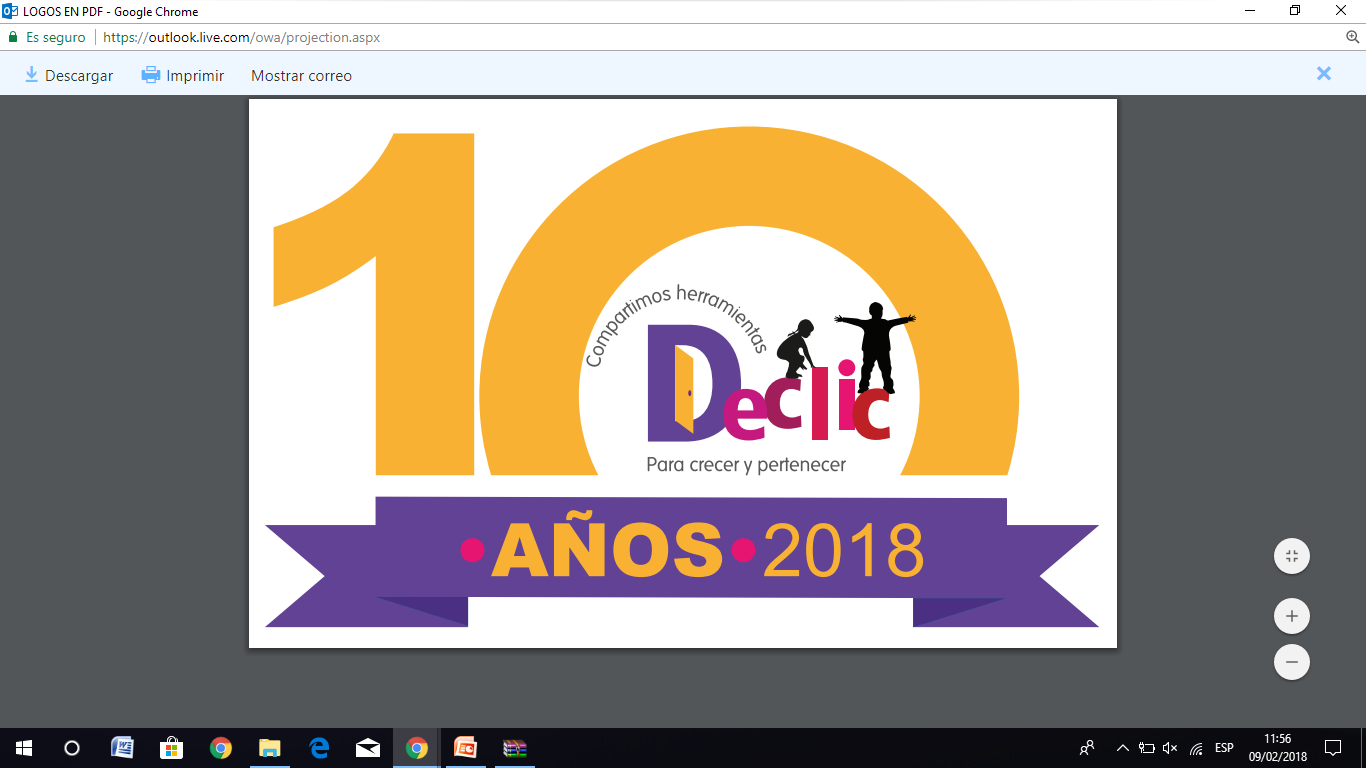 FUNDADORA: ADRIANA PÉREZ CARREÓN
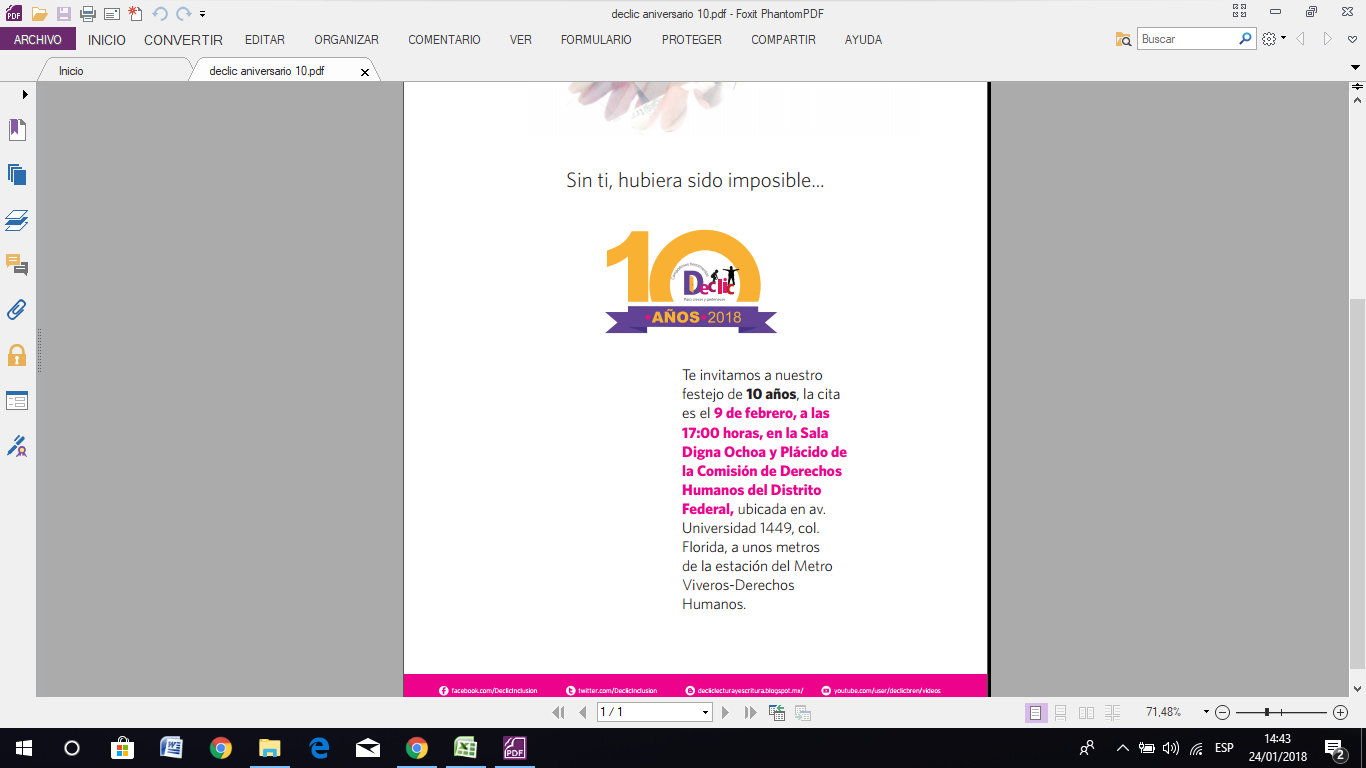 Presente y Futuro de DECLIC
Misión

Brindar estrategias metodológicas a padres de familia, terapeutas, docentes regulares y de educación especial que incidan en la inclusión educativa en niñ@s y jóvenes con discapacidad intelectual y dificultades en el aprendizaje.
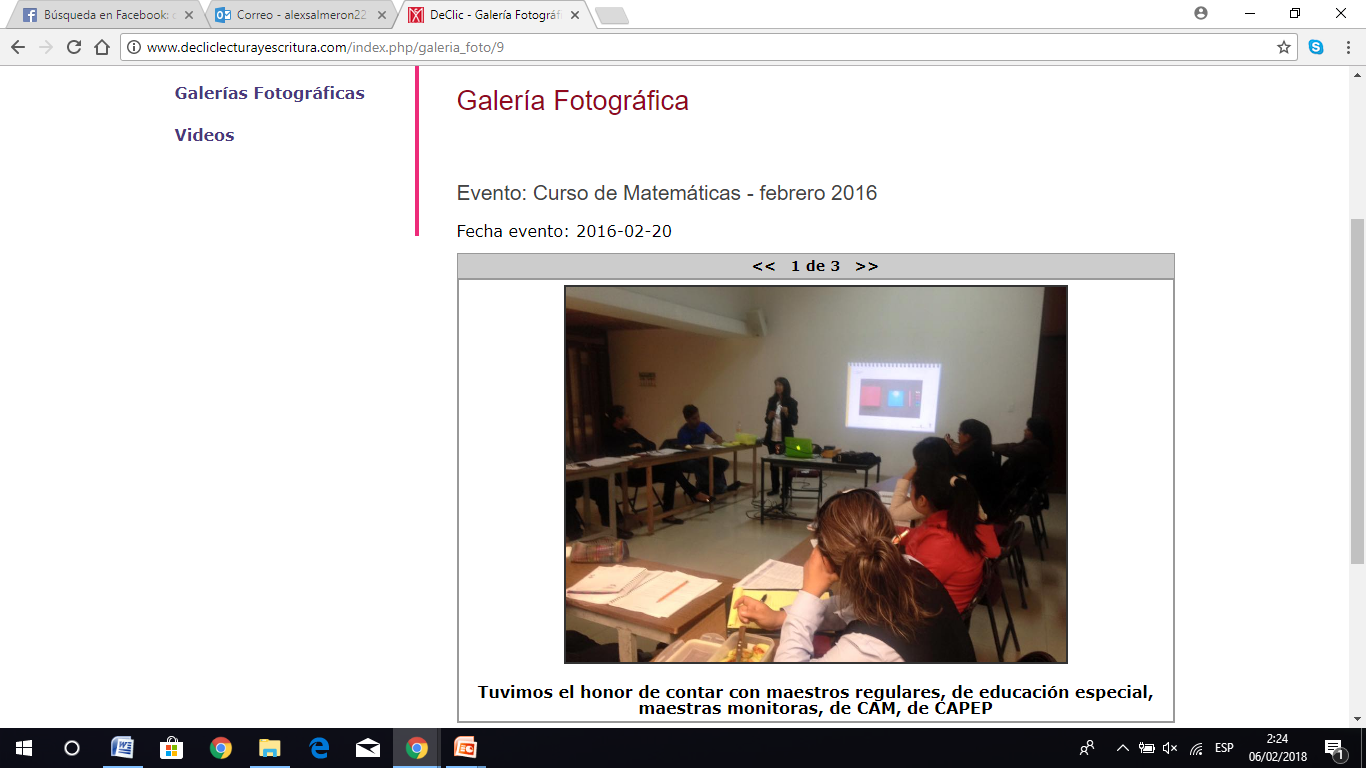 “Abriendo Puertas a la Inclusión”
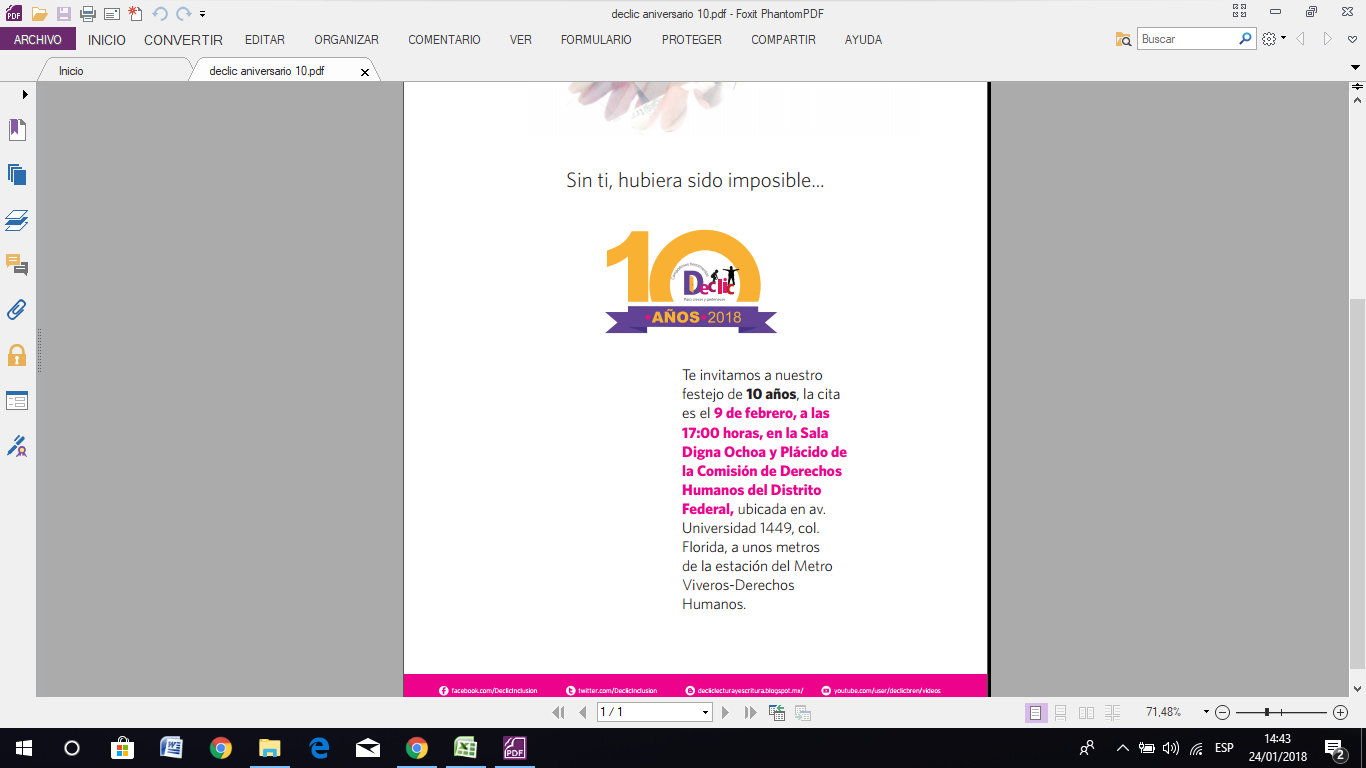 Presente y Futuro de DECLIC
Visión

Ser un espacio en donde sea posible compartir herramientas para crecer y pertenecer de manera conjunta entre diferentes actores sociales.
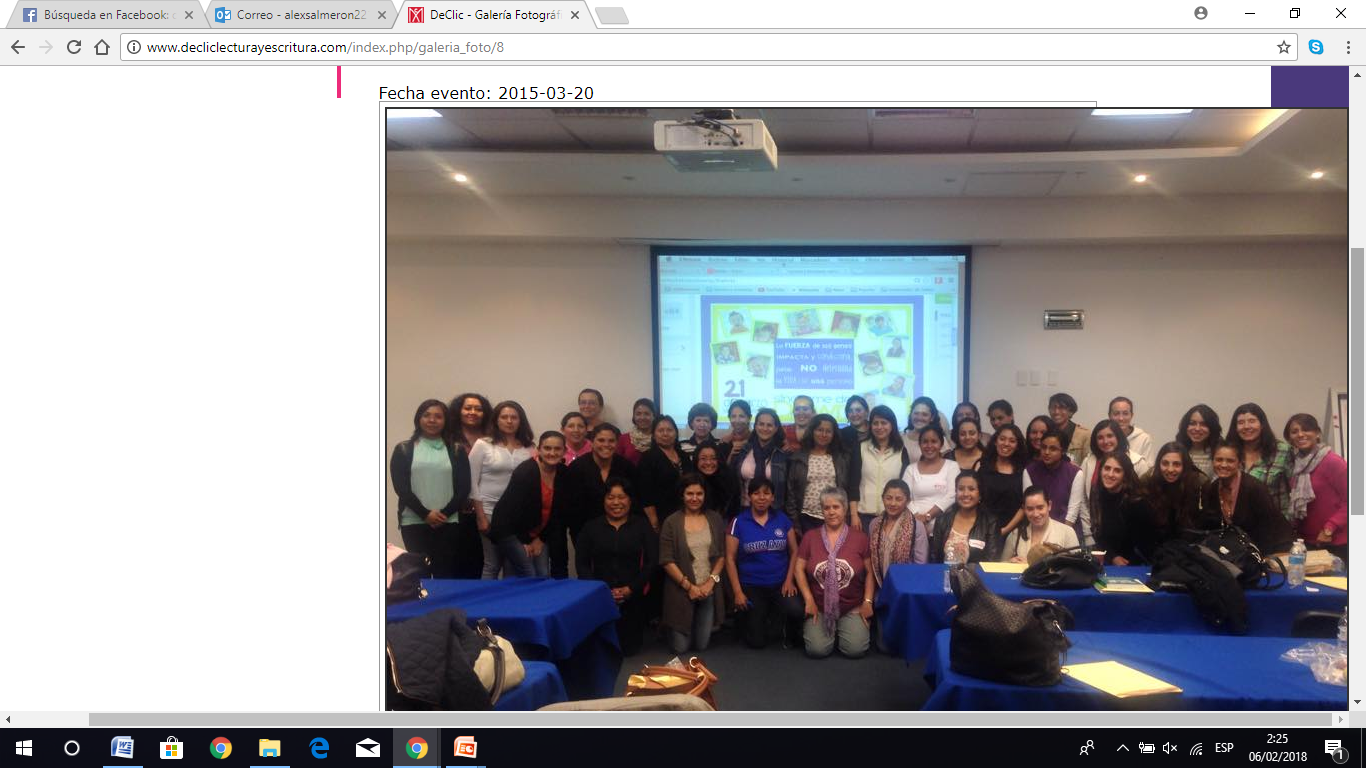 “Abriendo Puertas a la Inclusión”
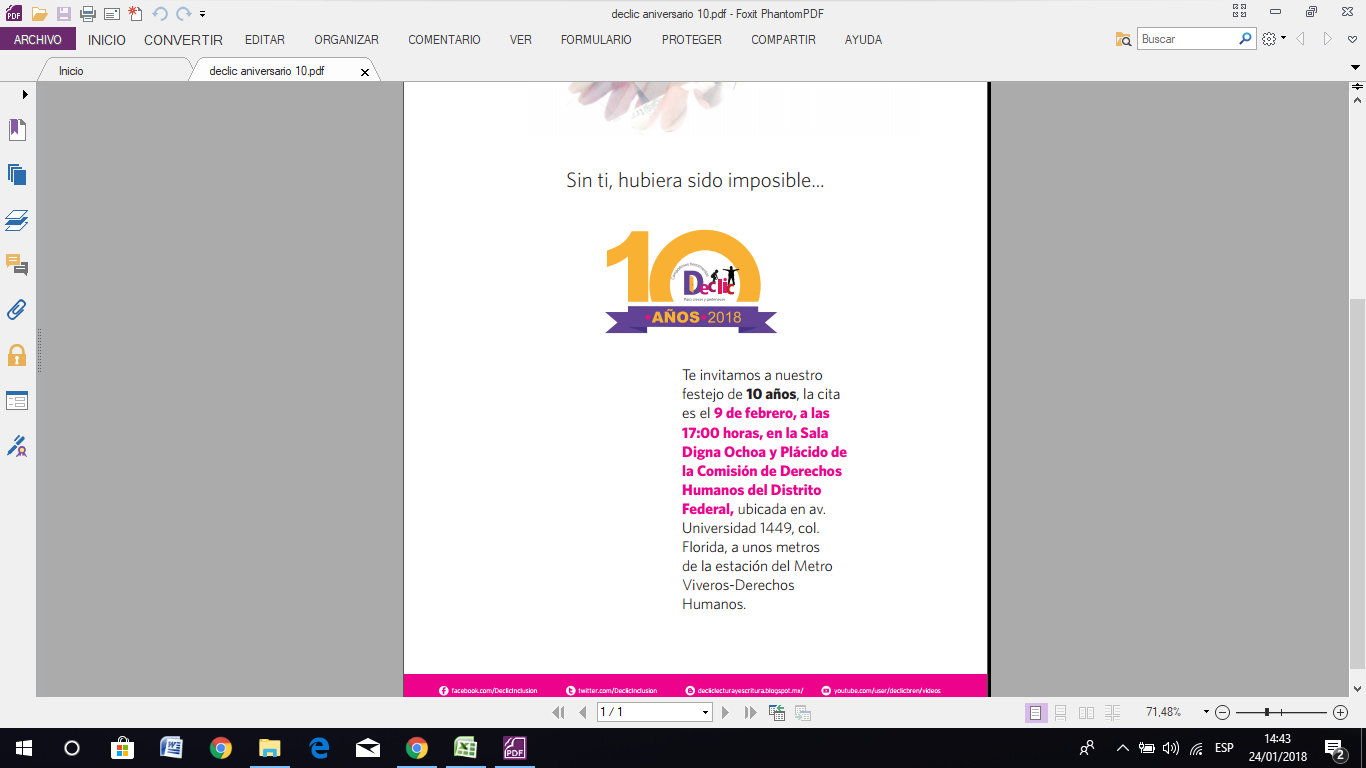 Presente y Futuro de DECLIC
Esto es lo que Hacemos

Capacitamos Por la inclusión: 
 A profesorado, terapeutas y familias
 Servidores públicos (directivos, administrativos)
 Valoraciones en lenguaje y aprendizaje
 Proporcionamos atención educativa a niñas, niños y adolescentes con DI y problemas de aprendizaje
“Abriendo Puertas a la Inclusión”
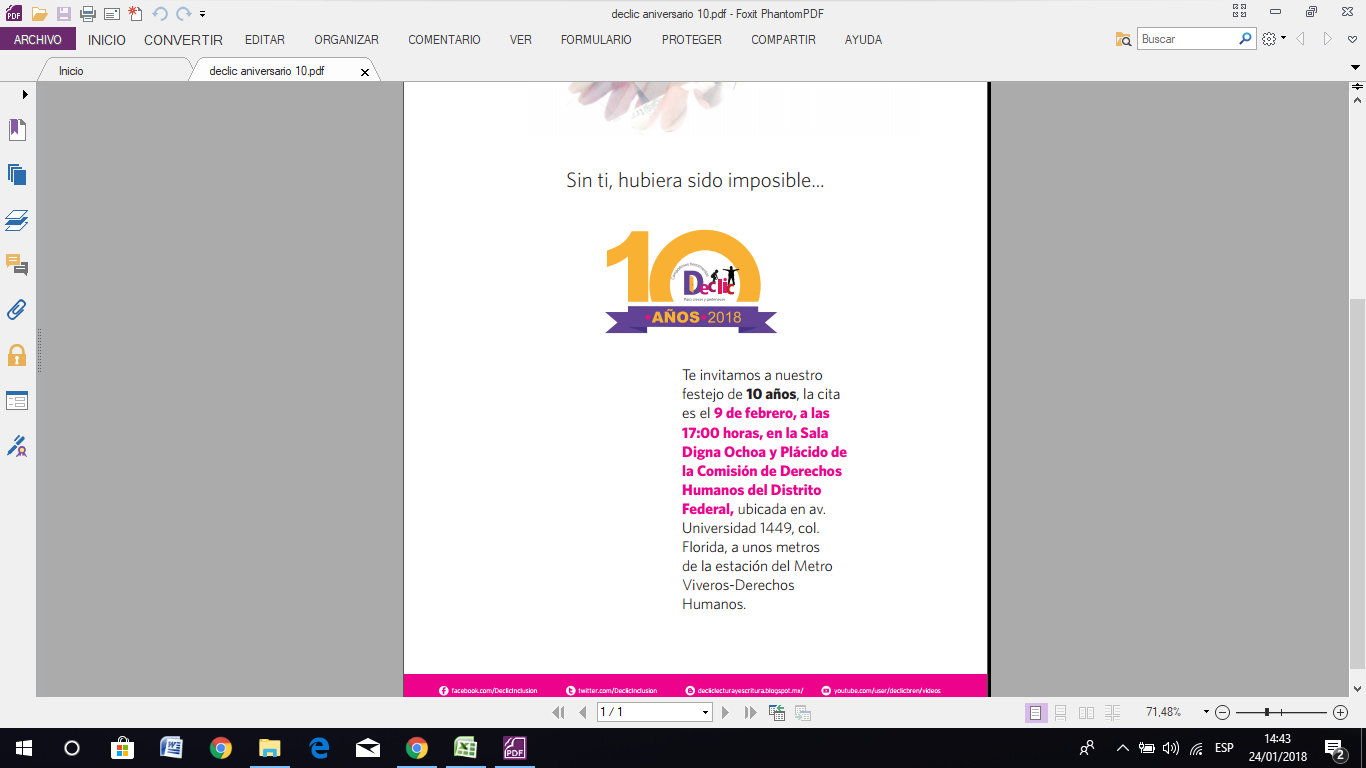 Presente y Futuro de DECLIC
Hacia donde Vamos
Programa de Capacitación

 Curso taller en:
 Lectura y escritura (Método Troncoso y Fonético Gestual)
 Matemáticas Prácticas.
 Inclusión educativa y ajustes curriculares
 Estrategias conductuales
 Regletas Coussinaire
 Valoración para niños, niñas y adolescentes  con DI
“Abriendo Puertas a la Inclusión”
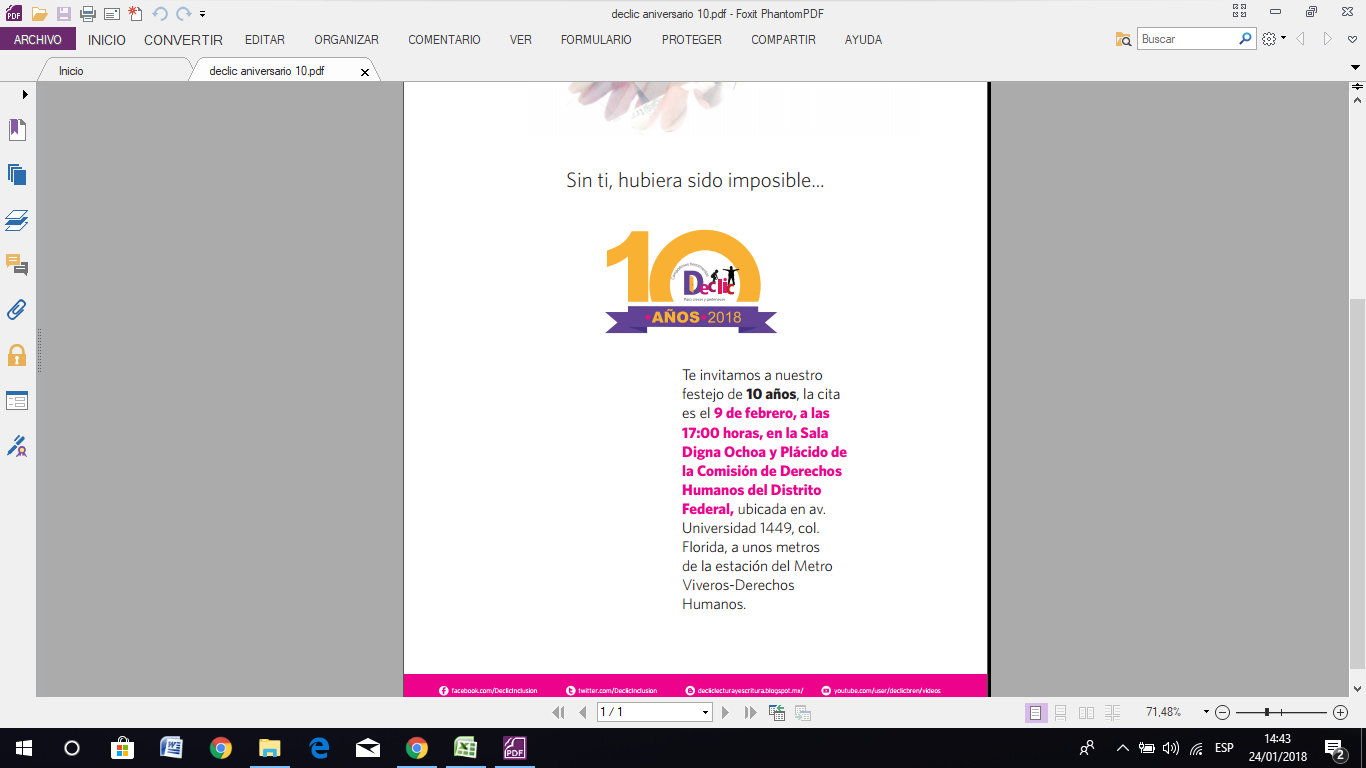 Presente y Futuro de DECLIC
Esto es lo que Hacemos

 Educamos por la inclusión de manera presencial y a distancia
 Difundimos conocimiento a través de publicaciones (e-book)
 Desarrollamos productos y material didáctico (en colaboración con Divertitrazos)
“Abriendo Puertas a la Inclusión”
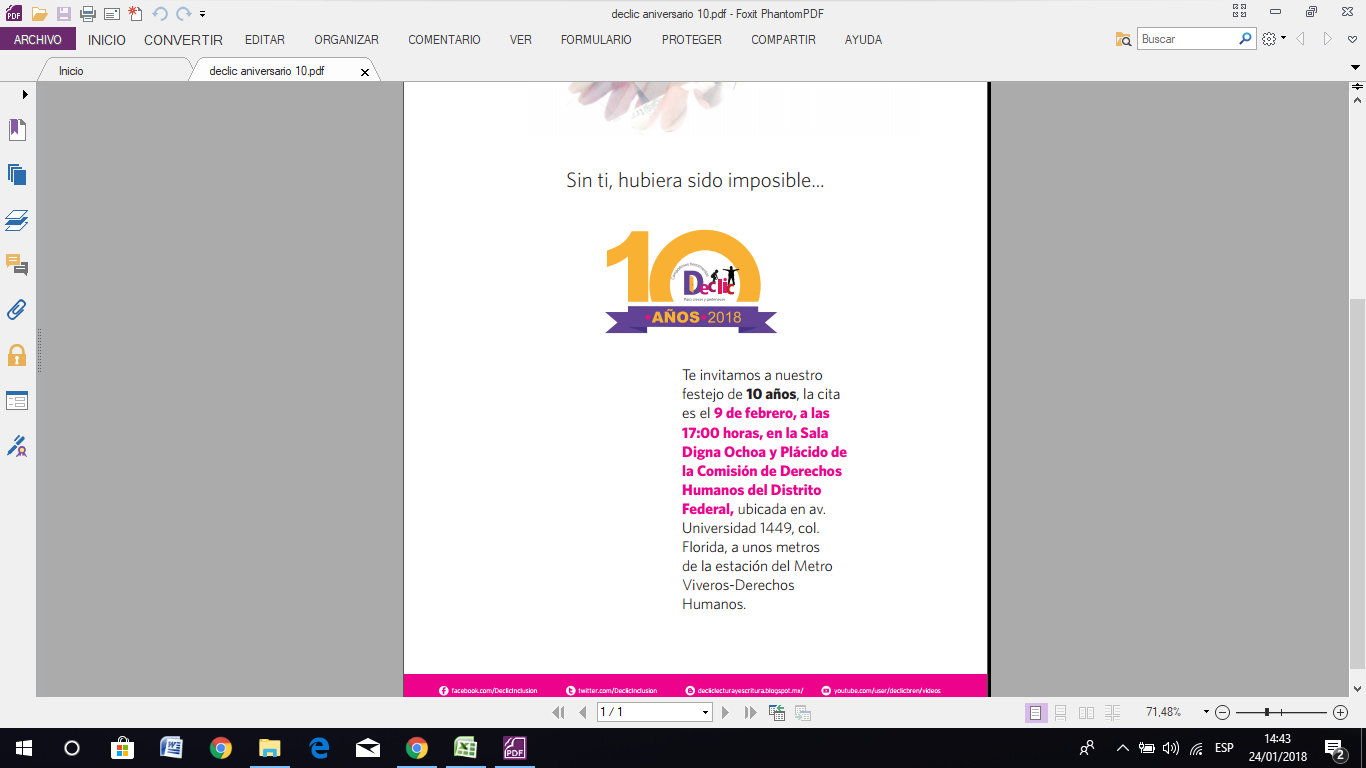 Presente y Futuro de DECLIC
Hacia donde Vamos
Programa de Inclusión

 Sensibilización en escuela. 
 Perfil de aprendizaje del Alumno.
 Búsqueda y capacitación de monitor.
 Supervisión y seguimiento del Programa de Inclusión con ajustes curriculares.
“Abriendo Puertas a la Inclusión”
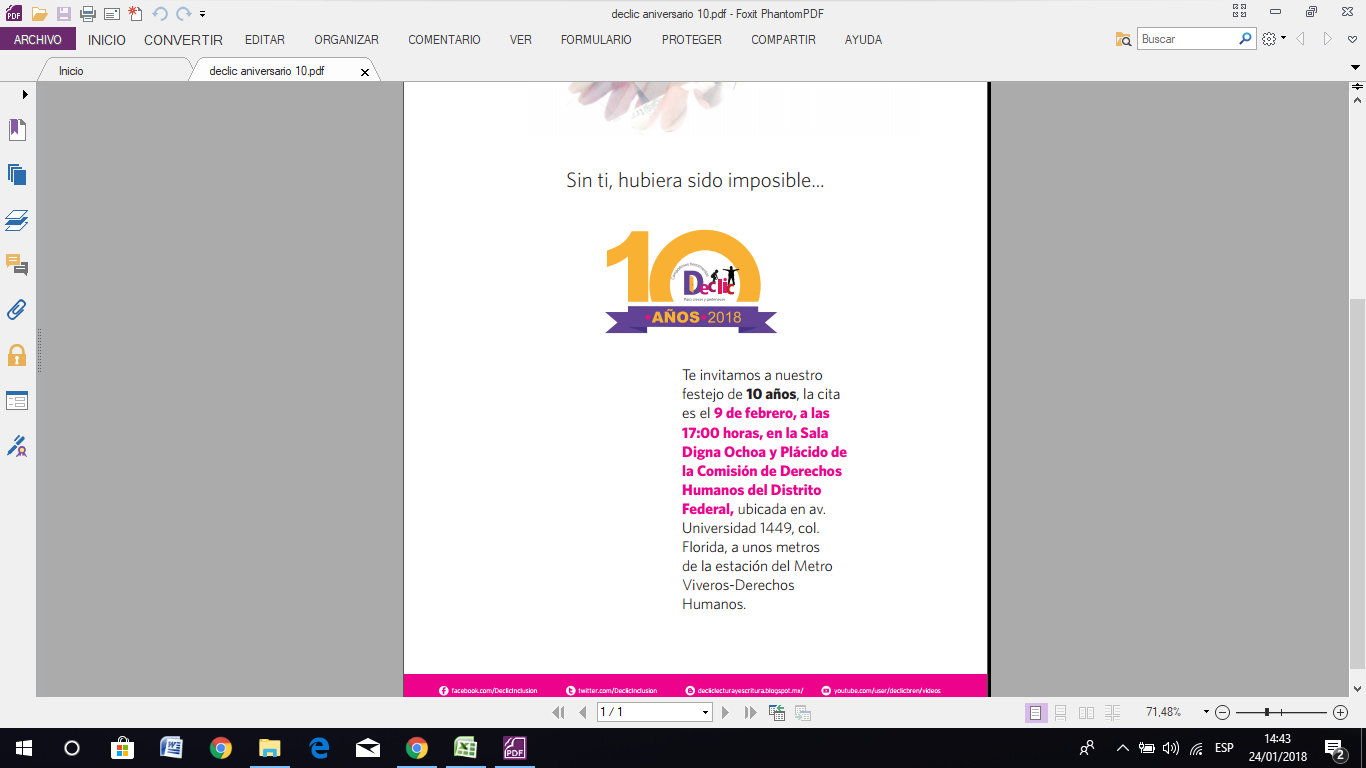 Presente y Futuro de DECLIC
Hacia donde Vamos
Programa Psicopedagógico y Lenguaje

 Valoración en el desarrollo de NNA
 Programa terapéutico en el área de comunicación y lenguaje
 Talleres psicopedagógicos en aprendizaje
“Abriendo Puertas a la Inclusión”
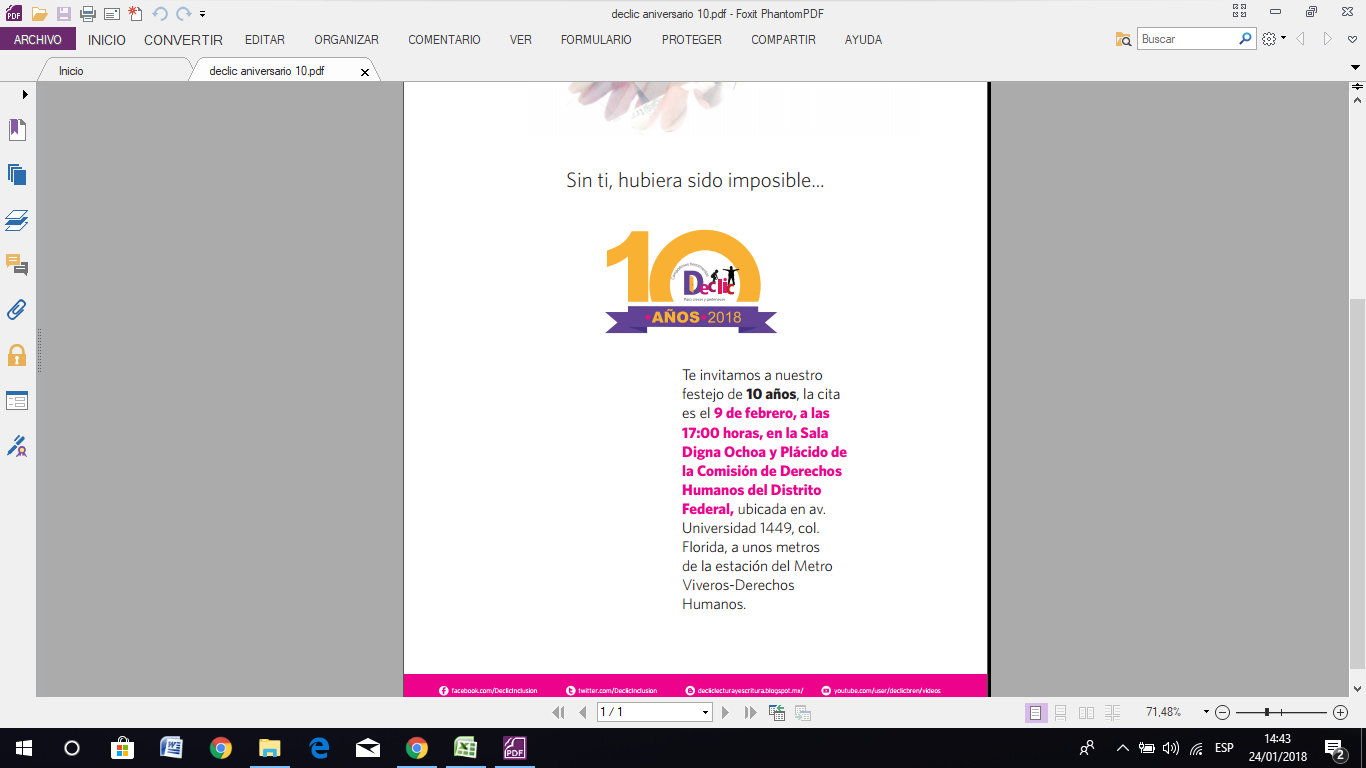 Presente y Futuro de DECLIC
Hacia donde Vamos
Programa de Información

 Ponencias: paneles y congresos
 Pláticas, escuelas y asociaciones.
 Publicaciones libros y e-book
“Abriendo Puertas a la Inclusión”
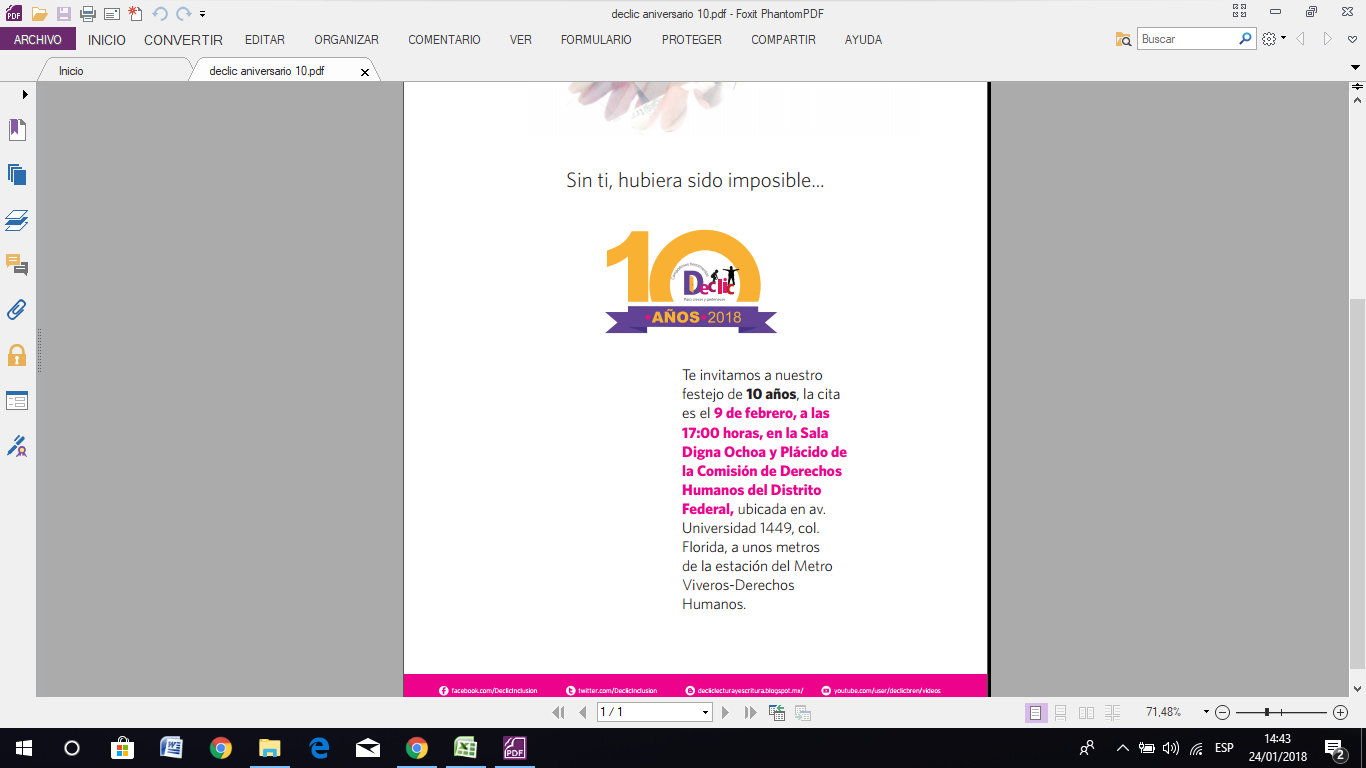 Diplomado Lectura y Escritura
Declic-UAM
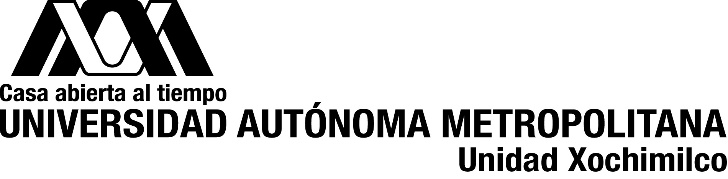 Propuesta de profesionalización para las y los docentes y personas interesadas en métodos eficaces de lectura y escritura para personas con DI y síndrome de Down, como el derecho  a una educación inclusiva.
Vl Módulos
Inicia Septiembre 2018
Línea y presencia
“Abriendo Puertas a la Inclusión”
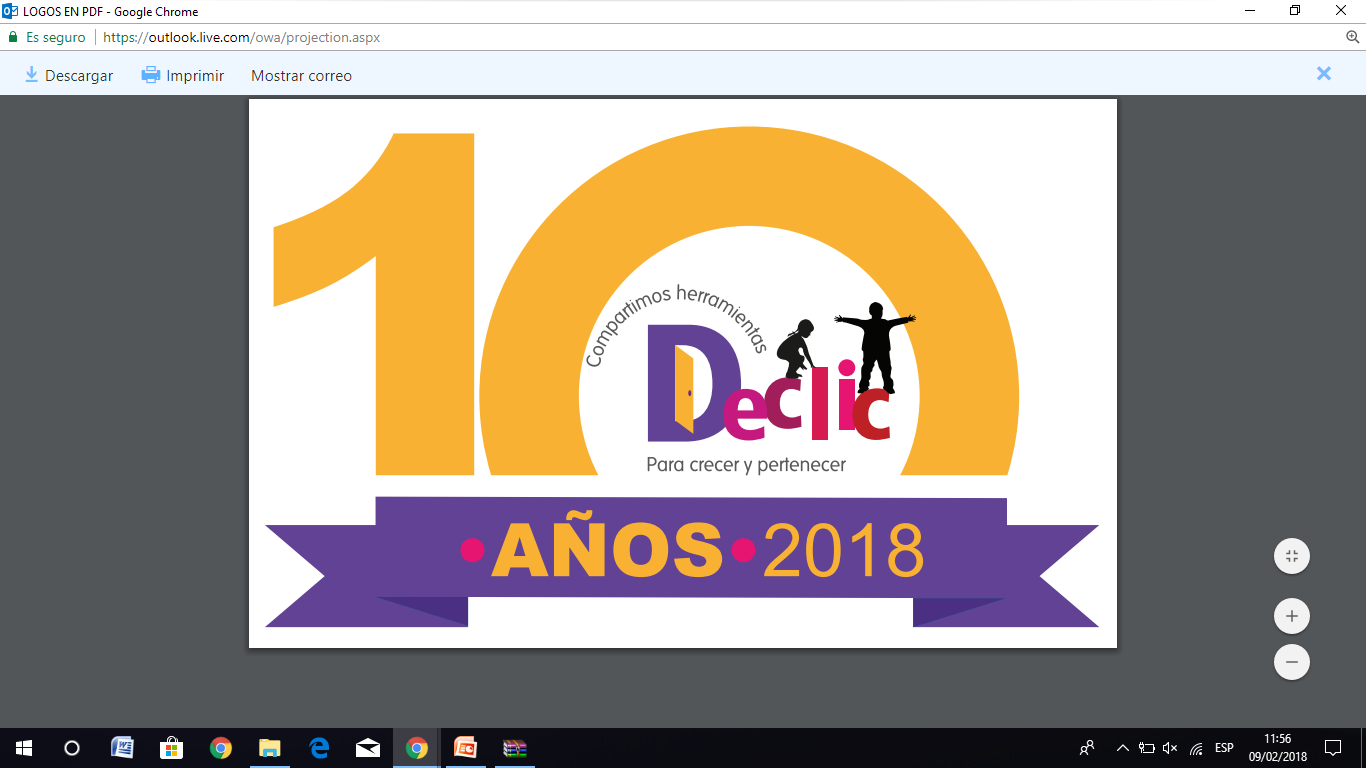 ¡Gracias!
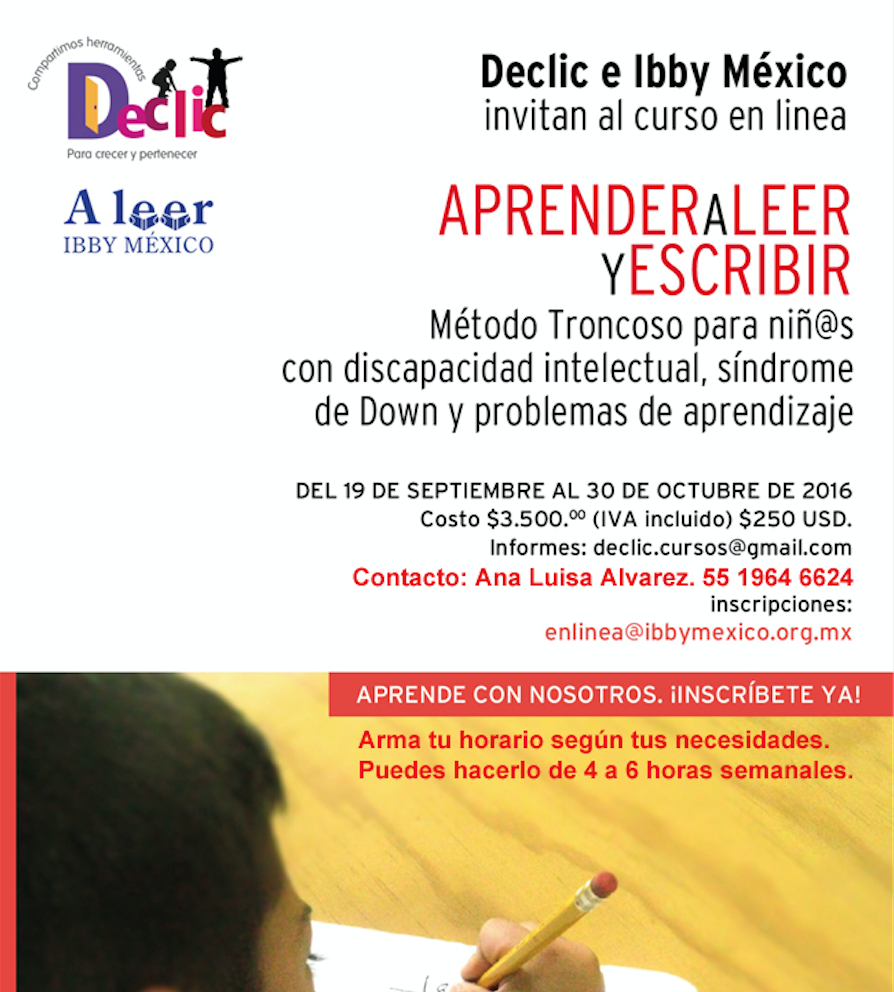 ¡Gracias!
“Abriendo Puertas a la Inclusión”